Upscaling for orthorhombic media
Yuriy Ivanov, Alexey Stovas


27 Apr 2015, ROSE meeting
Trondheim
Outline
Motivation
Theory
Considered models
ORT-az + ORT
VTI + ORT
Conclusions
Yuriy Ivanov
Trondheim, 2015
2
[Speaker Notes: Add picture]
Motivation
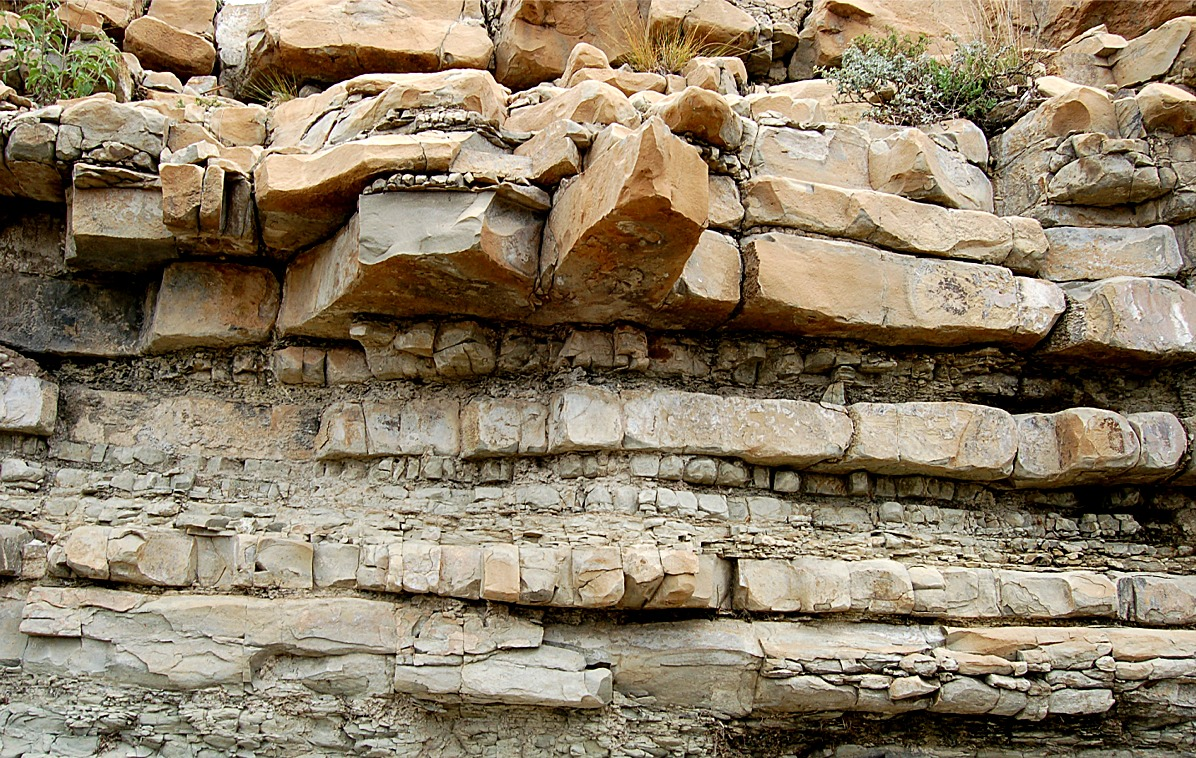 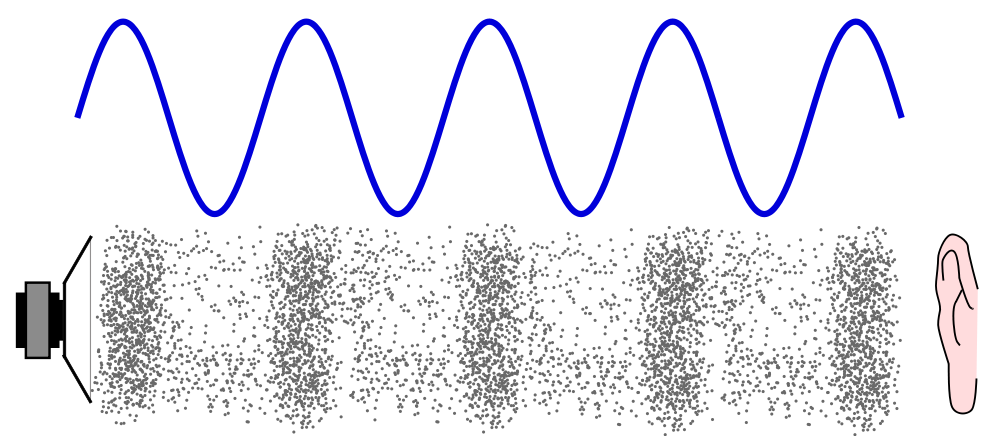 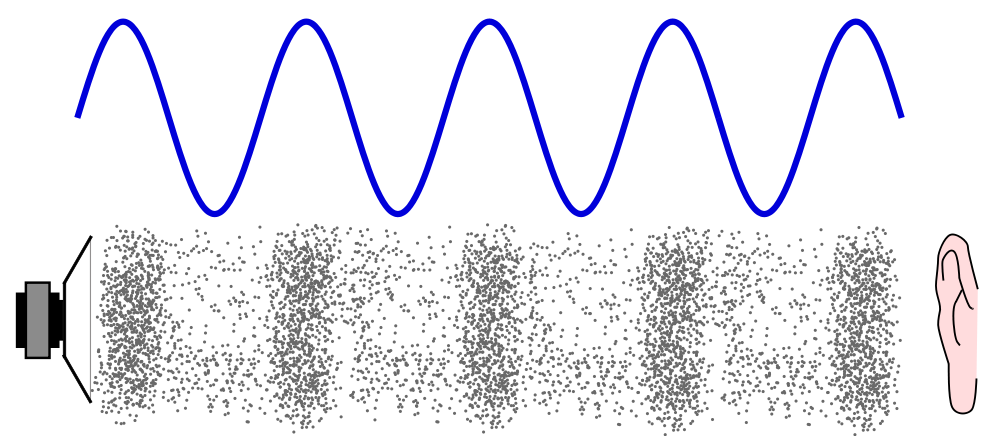 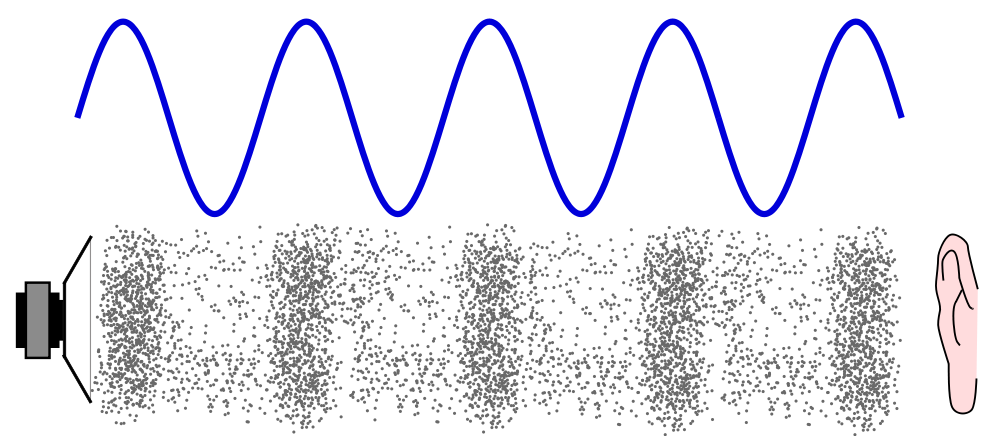 http://imgkid.com/sedimentary-rock-layers.shtml
How does the seismic wave behave in the presence of thin (compared to wavelength) layering and/or fractures?
Yuriy Ivanov
Trondheim, 2015
3
[Speaker Notes: Add picture]
Elastic moduli of layered anisotropic media
Schoenberg and Muir, 1989:

Assumptions:
1. Thickness of individual layer is smaller then a wavelength


2. Stationarity
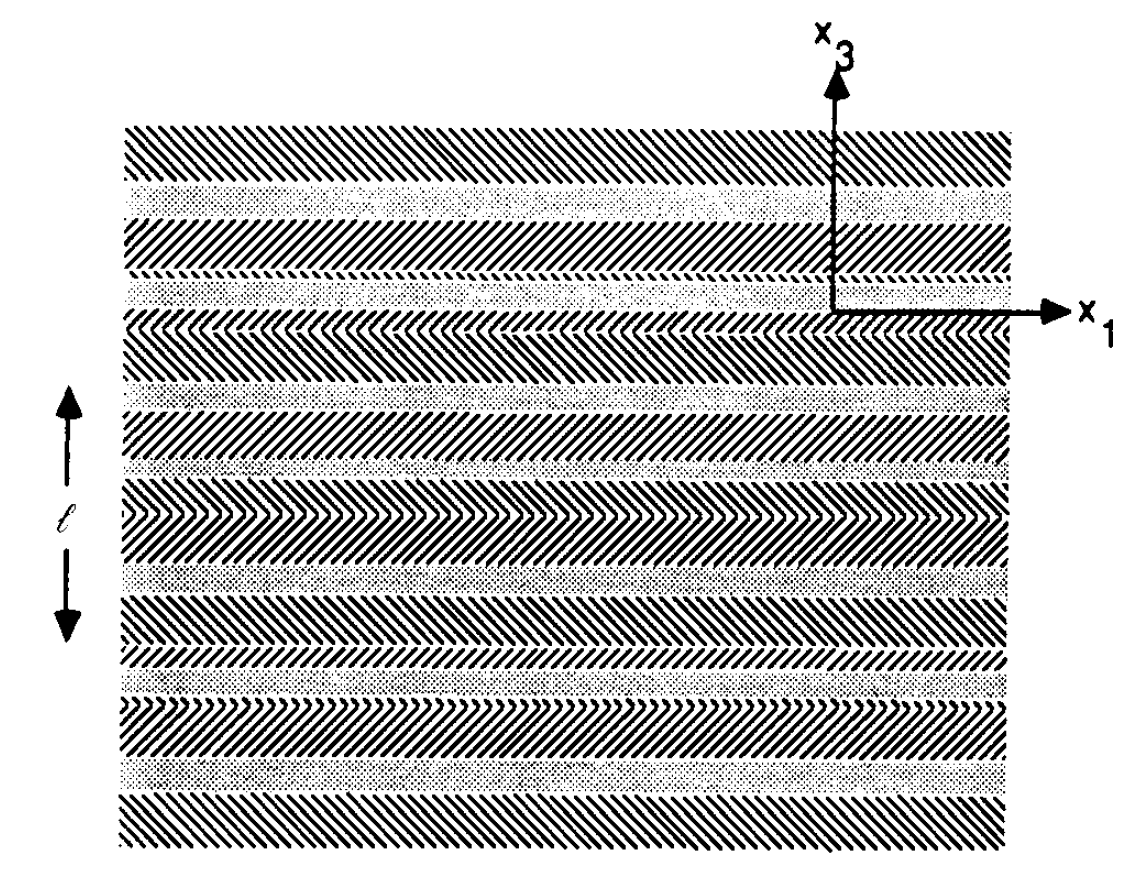 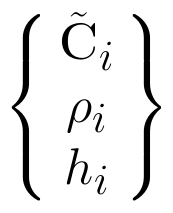 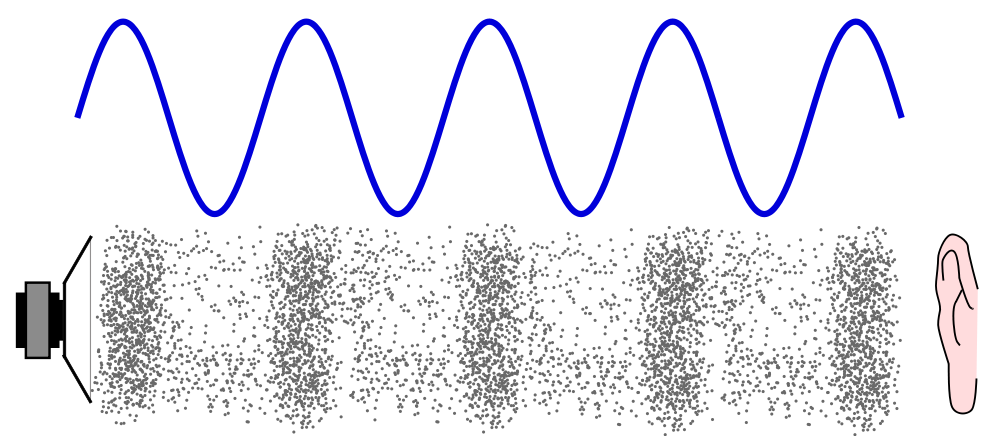 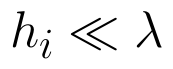 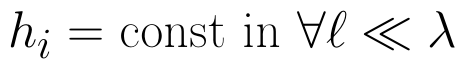 (Schoenberg and Muir, 1989)
Yuriy Ivanov
Trondheim, 2015
4
Elastic moduli of layered anisotropic media
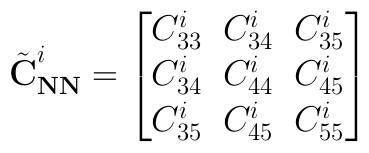 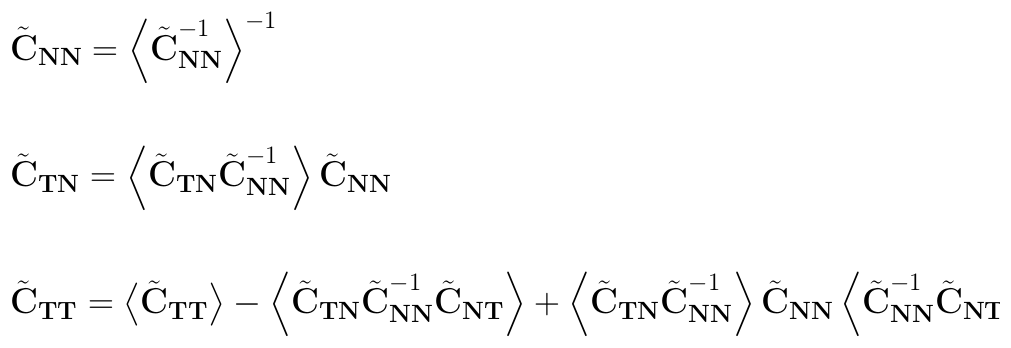 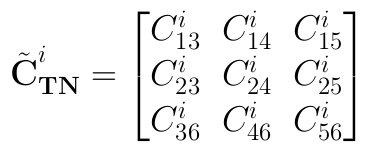 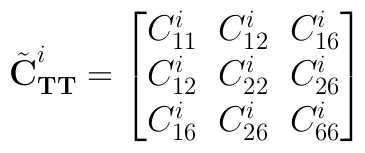 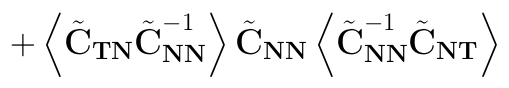 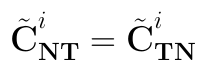 Valid for arbitrary anisotropy
Does not assume periodicity of the layers
Effective media symmetry order is equal to the lowest symmetry order of the individual layers
Yuriy Ivanov
Trondheim, 2015
5
Effective anisotropic media: ORT-az + ORT
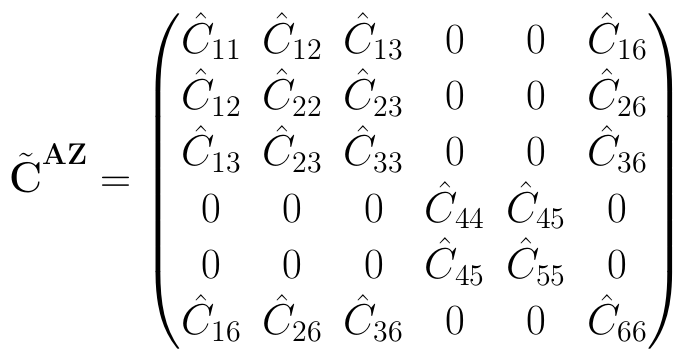 - azimuth
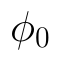 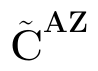 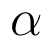 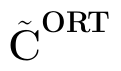 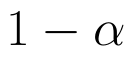 Yuriy Ivanov
Trondheim, 2015
6
Effective anisotropic media: ORT-az + ORT
Can effective (averaged) orthorhombic stiffness matrix be represented by some azimuthally rotated orthorhombic stiffness matrix?
?
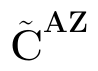 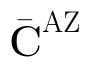 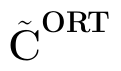 Monoclinic
Orthorhombic + azimuth
Yuriy Ivanov
Trondheim, 2015
7
Effective anisotropic media: ORT-az + ORT
Approach I
Can effective (averaged) orthorhombic stiffness matrix be represented by some azimuthally rotated orthorhombic stiffness matrix?
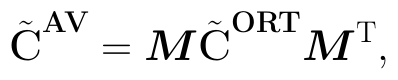 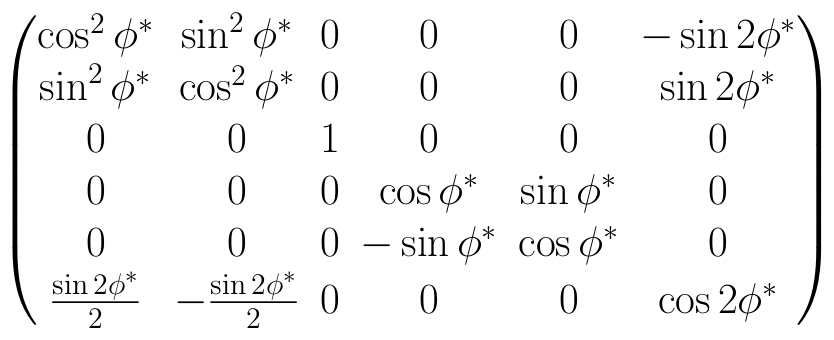 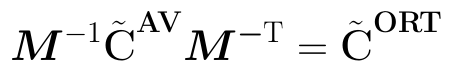 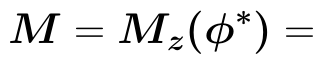 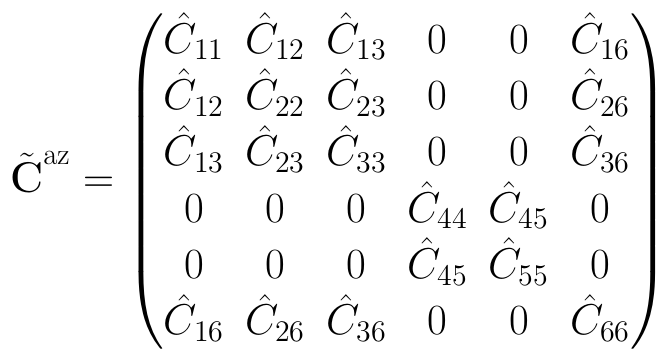 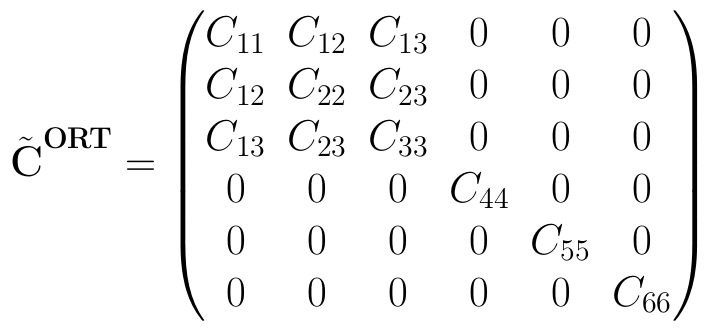 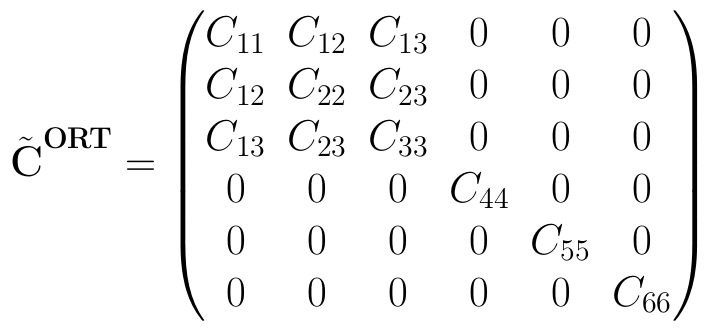 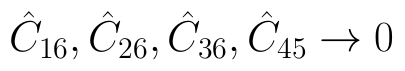 Yuriy Ivanov
Trondheim, 2015
8
[Speaker Notes: Approximate]
Effective anisotropic media: ORT-az + ORT
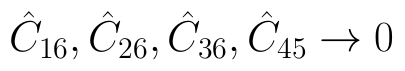 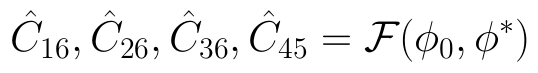 - effective azimuth
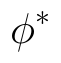 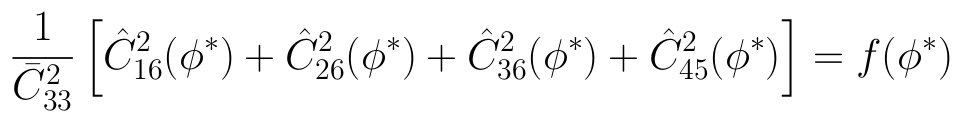 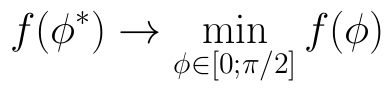 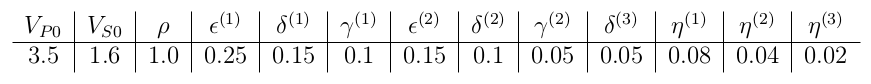 Yuriy Ivanov
Trondheim, 2015
9
Effective anisotropic media: ORT-az + ORT
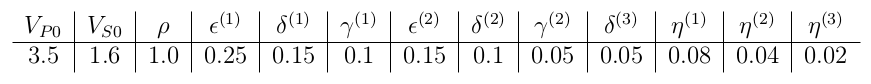 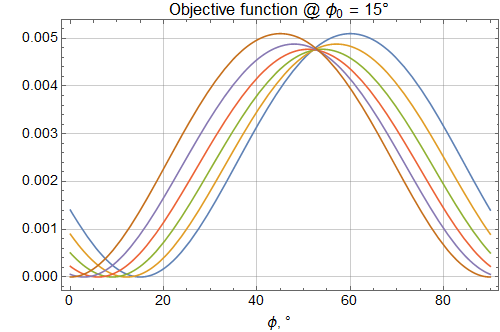 f0
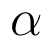 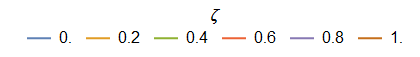 Yuriy Ivanov
Trondheim, 2015
10
Effective anisotropic media: ORT-az + ORT
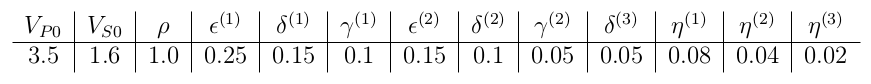 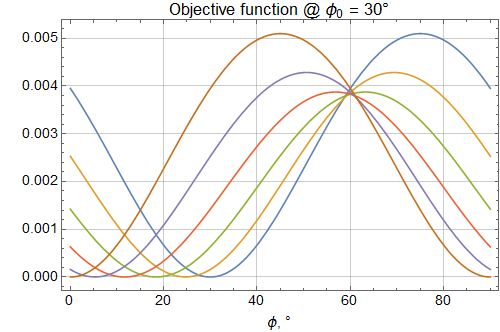 f0
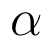 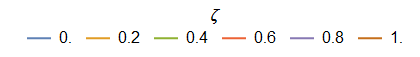 Yuriy Ivanov
Trondheim, 2015
11
Effective anisotropic media: ORT-az + ORT
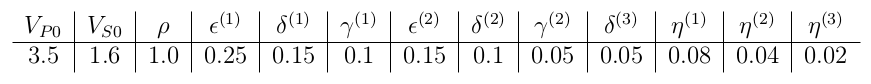 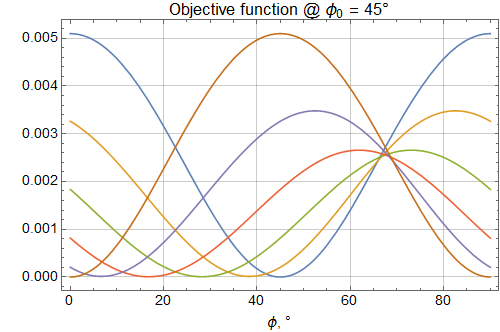 f0
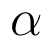 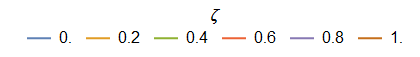 Yuriy Ivanov
Trondheim, 2015
12
Effective anisotropic media: ORT-az + ORT
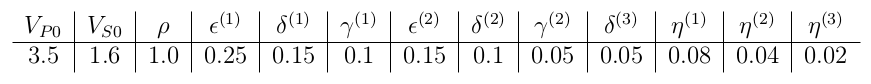 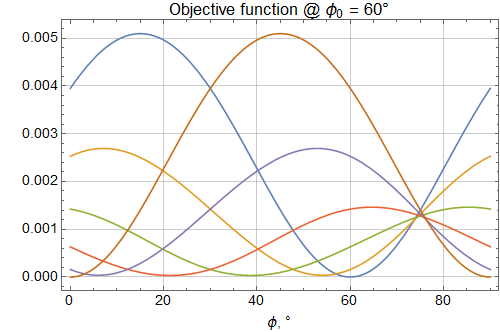 f0
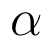 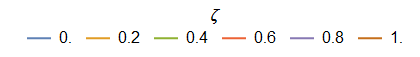 Yuriy Ivanov
Trondheim, 2015
13
Effective anisotropic media: ORT-az + ORT
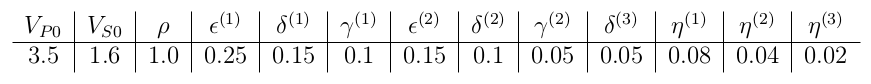 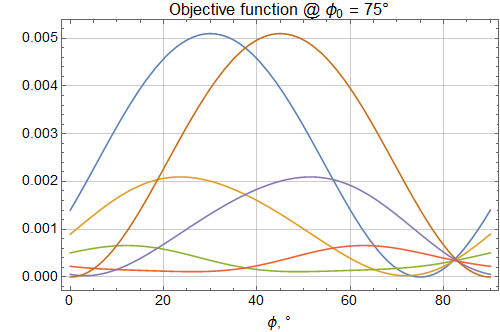 f0
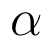 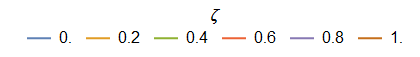 Yuriy Ivanov
Trondheim, 2015
14
Effective anisotropic media: ORT-az + ORT
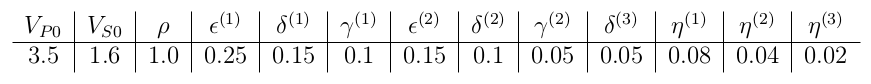 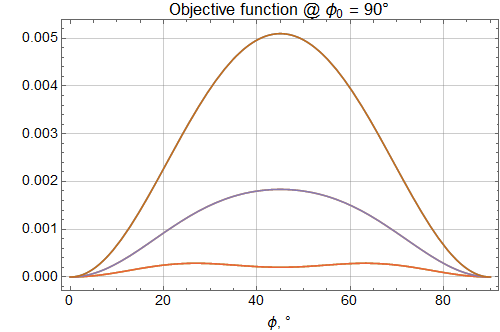 f0
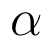 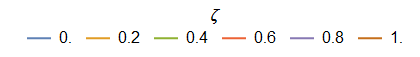 Yuriy Ivanov
Trondheim, 2015
15
Effective anisotropic media: ORT-az + ORT
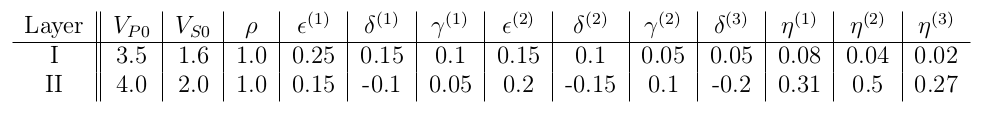 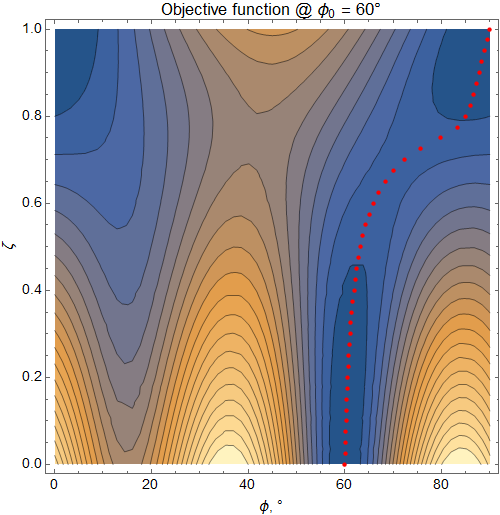 f0
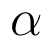 Inverted azimuth
Yuriy Ivanov
Trondheim, 2015
16
Effective anisotropic media: ORT-az + ORT
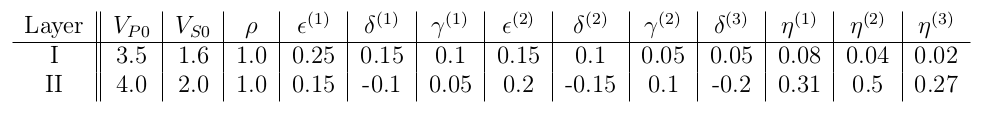 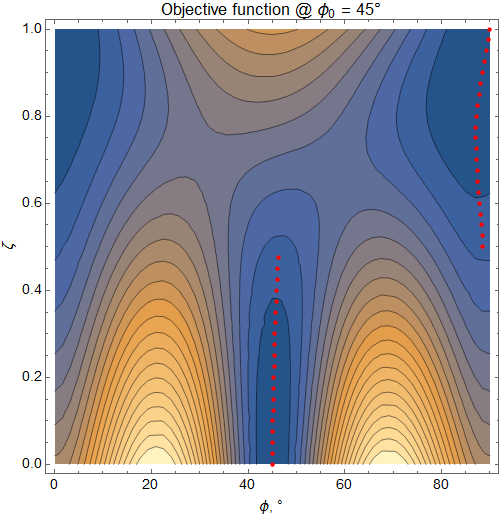 f0
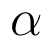 Inverted azimuth
Yuriy Ivanov
Trondheim, 2015
17
Effective anisotropic media: ORT-az + ORT
Approach II
Cowin S.C., Mehrabadi M.M., 1987:
On the identification of material symmetry for anisotropic elastic materials.
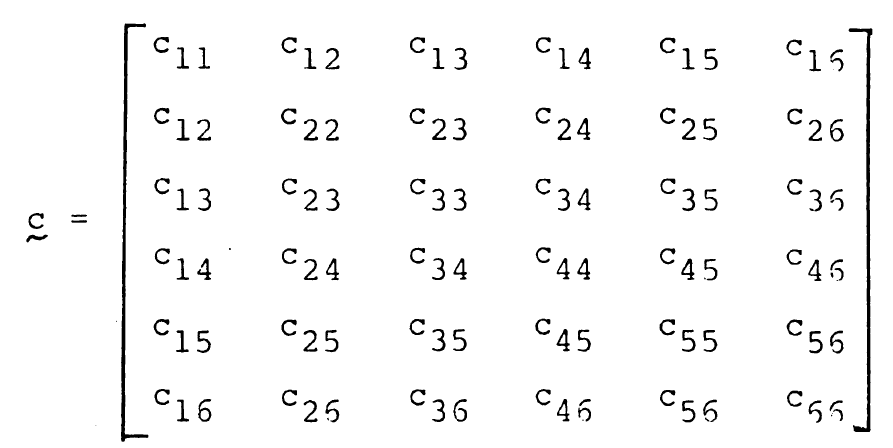 Yuriy Ivanov
Trondheim, 2015
18
Effective anisotropic media: ORT-az + ORT
Dilatational stiffness tensor:
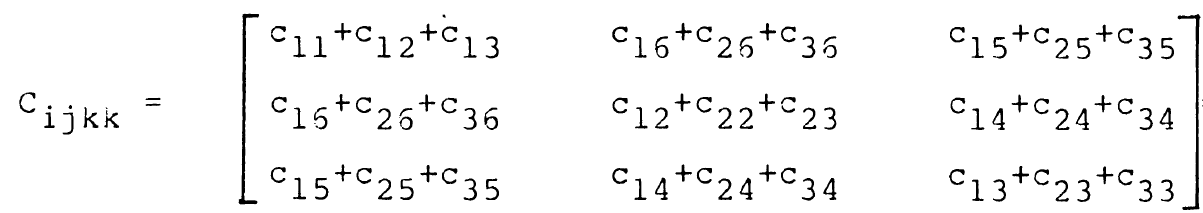 Voight stiffness tensor:
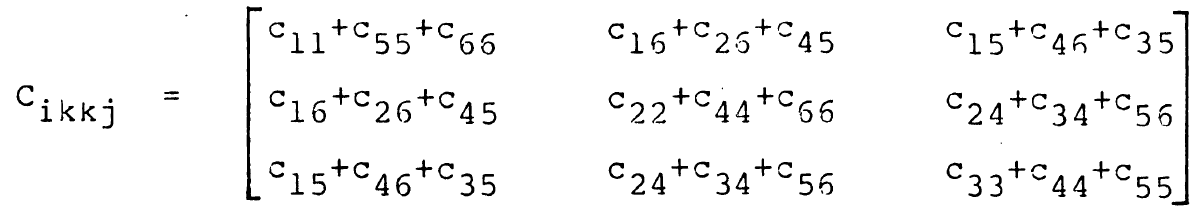 Yuriy Ivanov
Trondheim, 2015
19
Effective anisotropic media: ORT-az + ORT
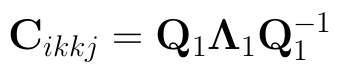 Number of distinct eigenvalues can be used to deduce number of symmetry planes
Voight stiffness tensor
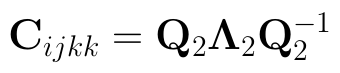 Dilatational stiffness tensor
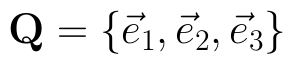 - transformation matrix
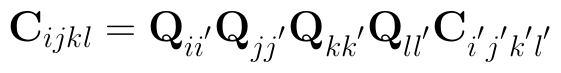 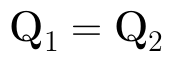 (pure orthorhombic)
(monoclinic)
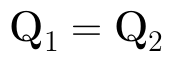 Yuriy Ivanov
Trondheim, 2015
20
Effective anisotropic media: ORT-az + ORT
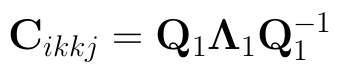 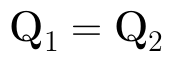 (monoclinic)
Voight stiffness tensor
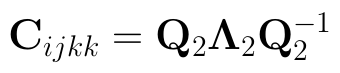 Dilatational stiffness tensor
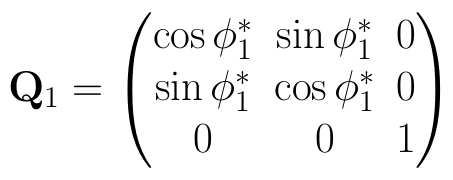 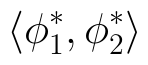 ?
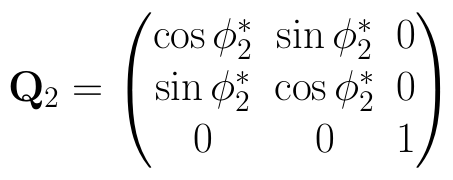 Browayes et al., 2004
Yuriy Ivanov
Trondheim, 2015
21
Effective anisotropic media: ORT-az + ORT
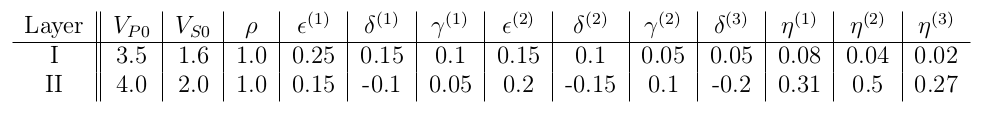 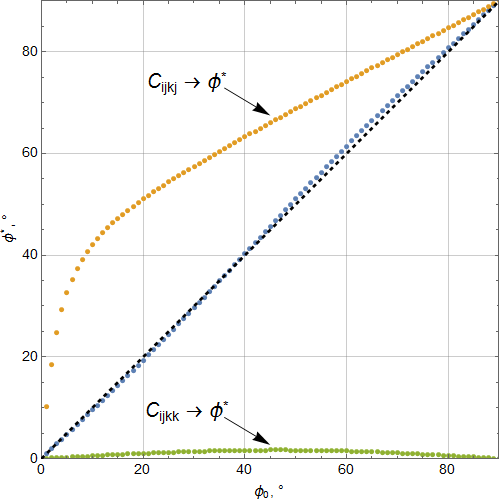 Approach II
Approach I
= 0.35
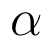 Yuriy Ivanov
Trondheim, 2015
22
Effective anisotropic media: VTI + ORT
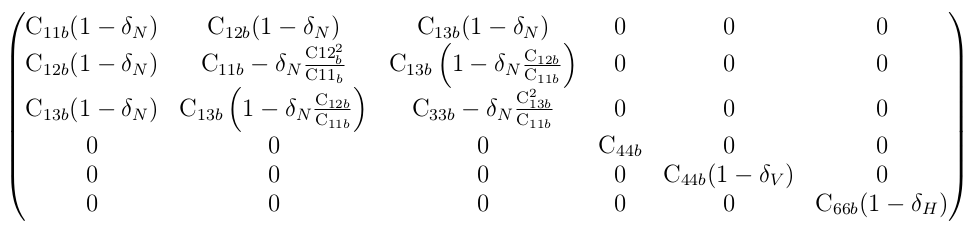 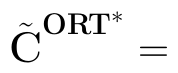 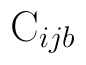 -    background VTI medium parameters
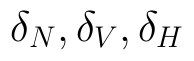 -    fracture weaknesses (Schoenberg and Helbig, 1997)
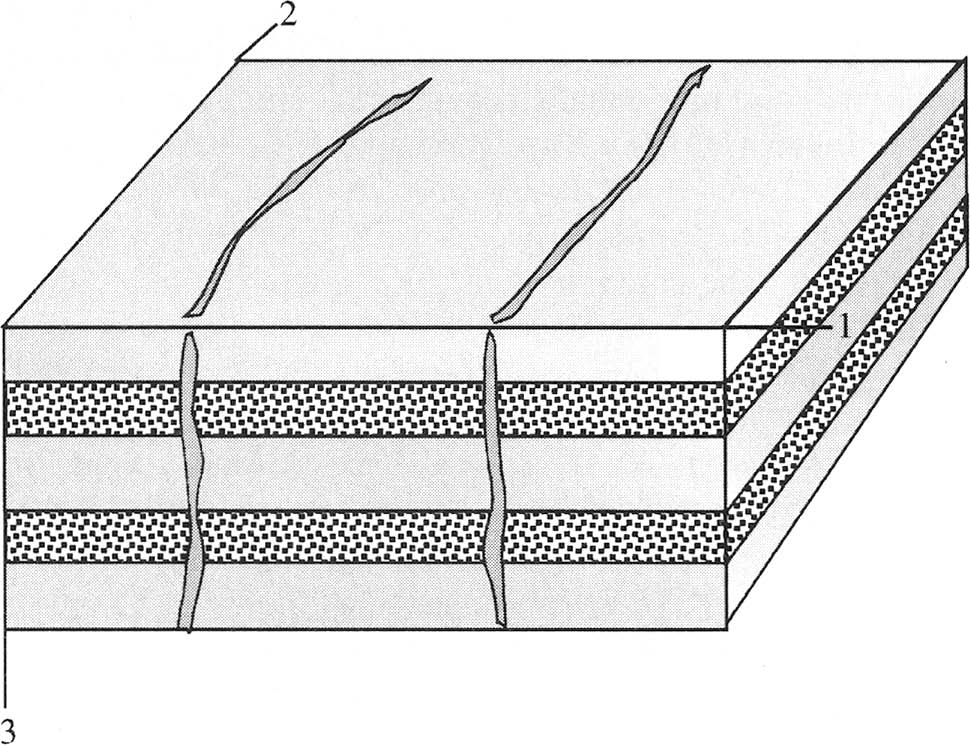 Yuriy Ivanov
Trondheim, 2015
23
Effective anisotropic media: VTI + ORT
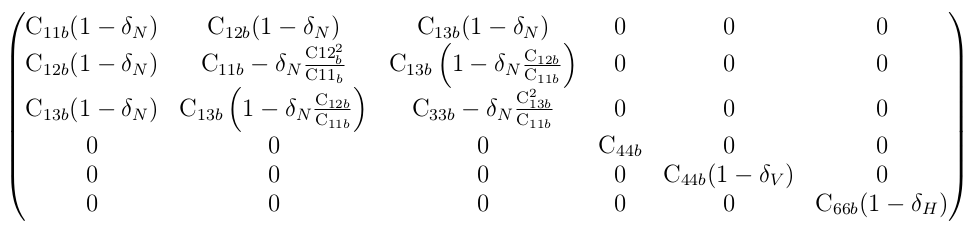 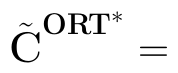 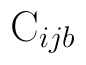 -    background VTI medium parameters
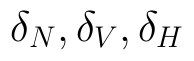 -    fracture weaknesses (Schoenberg and Helbig, 1997)
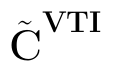 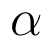 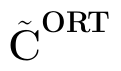 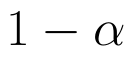 Yuriy Ivanov
Trondheim, 2015
24
Effective anisotropic media: VTI + ORT
Following Bakulin et al. (2000):
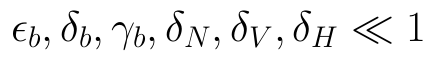 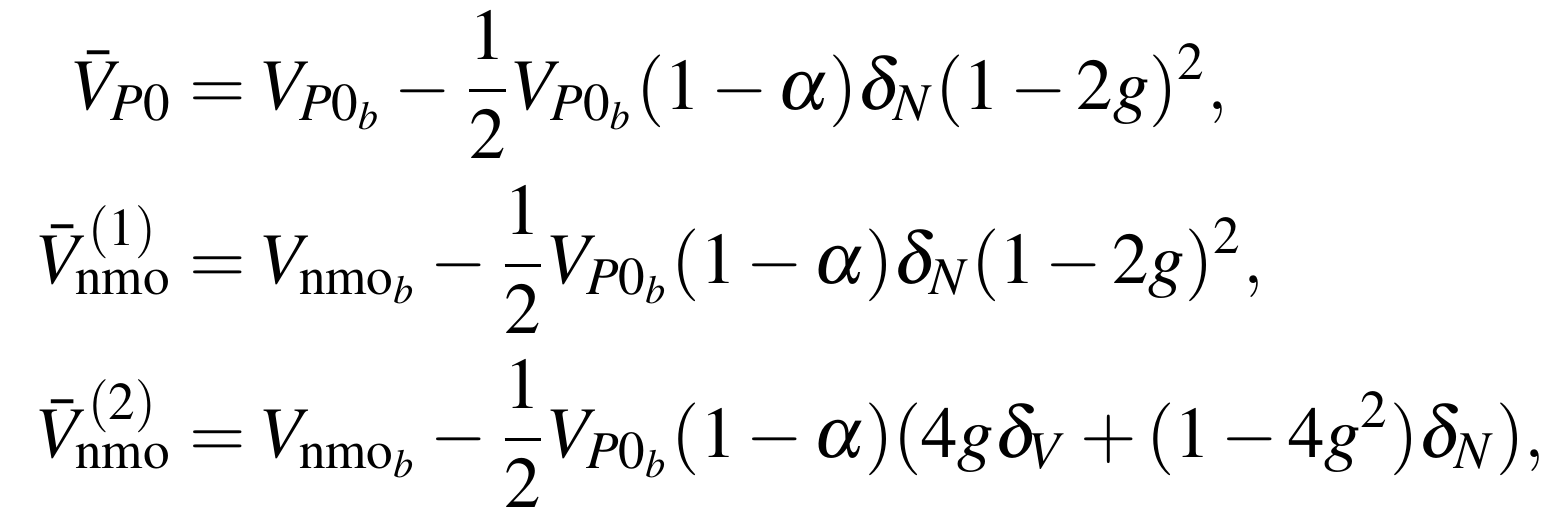 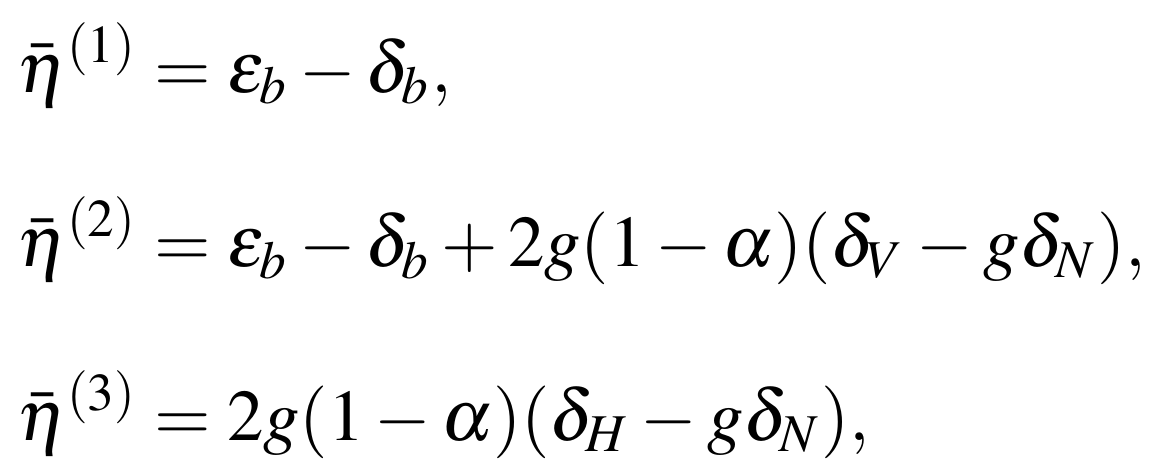 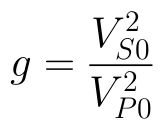 Yuriy Ivanov
Trondheim, 2015
25
Effective anisotropic media: VTI + ORT
Following the approach of Bakulin et al. (2000), fracture parameters can be estimated (not resolvable if ORT/VTI ratio in the composite is unknown):
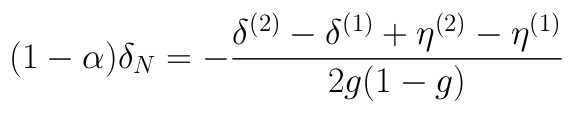 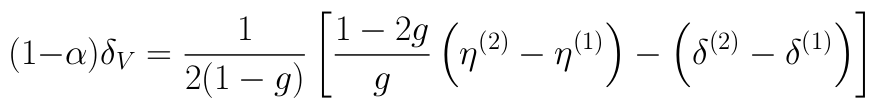 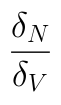 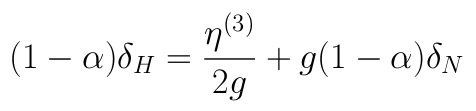 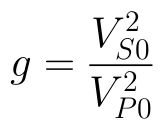 Yuriy Ivanov
Trondheim, 2015
26
Effective anisotropic media: VTI + ORT
Infinite frequency approximation
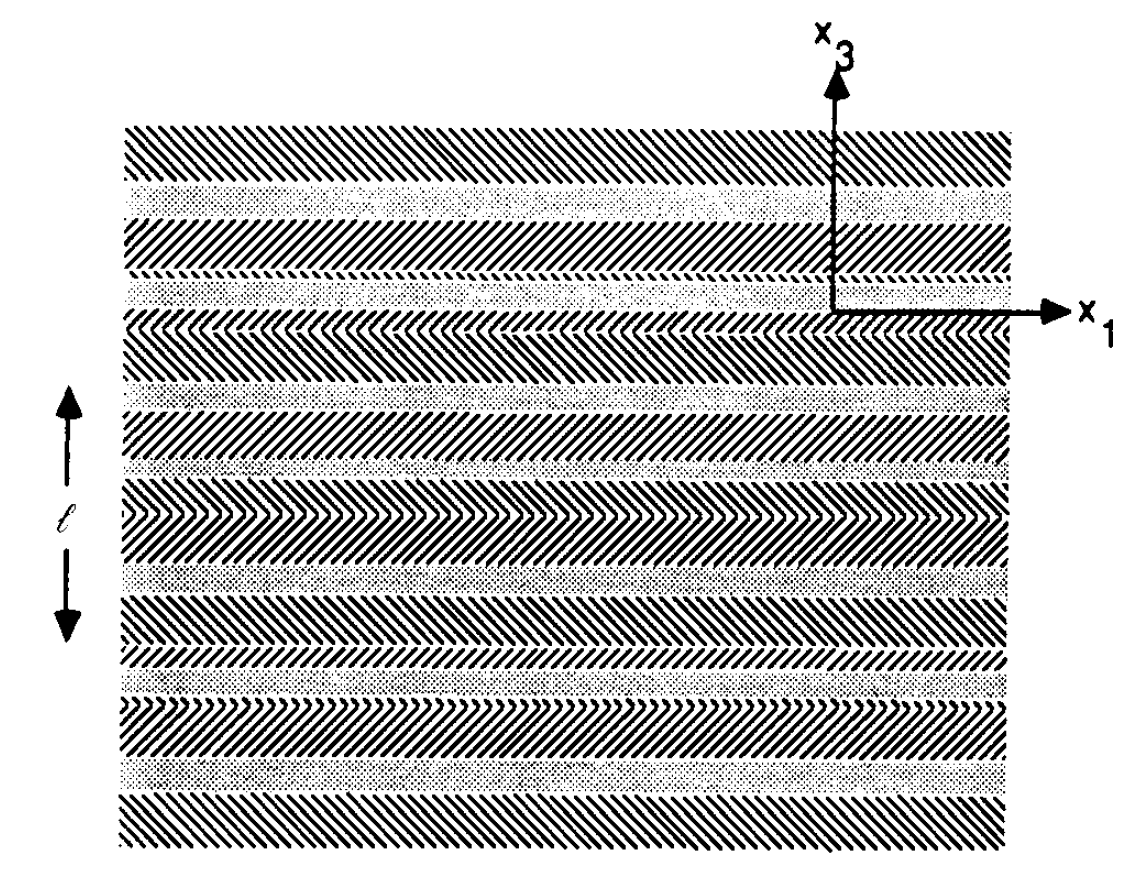 Ray
Yuriy Ivanov
Trondheim, 2015
27
Effective anisotropic media: VTI + ORT
Infinite frequency approximation – slowness surfaces are averaged
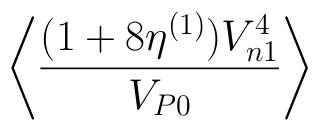 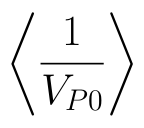 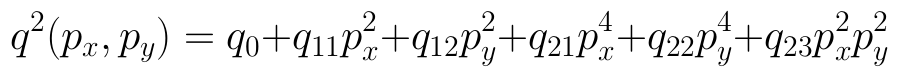 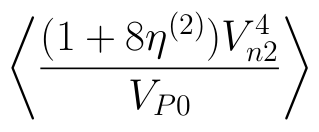 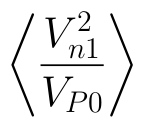 ,
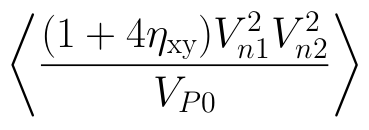 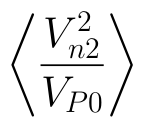 ,
,
Yuriy Ivanov
Trondheim, 2015
28
Effective anisotropic media: VTI + ORT
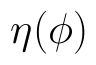 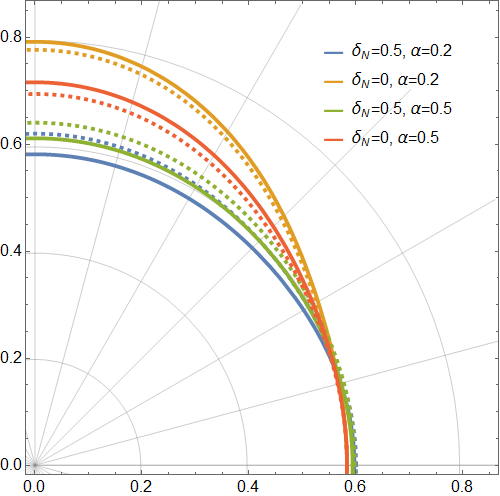 Following Bakulin et al. (2000):
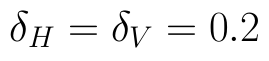 - wet
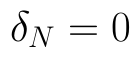 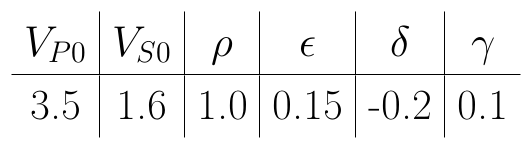 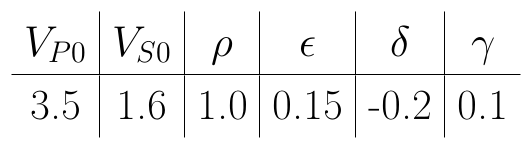 - dry
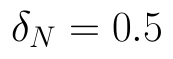 Yuriy Ivanov
Trondheim, 2015
29
Effective anisotropic media: VTI + ORT
What if the logged interval is known to have fractures?
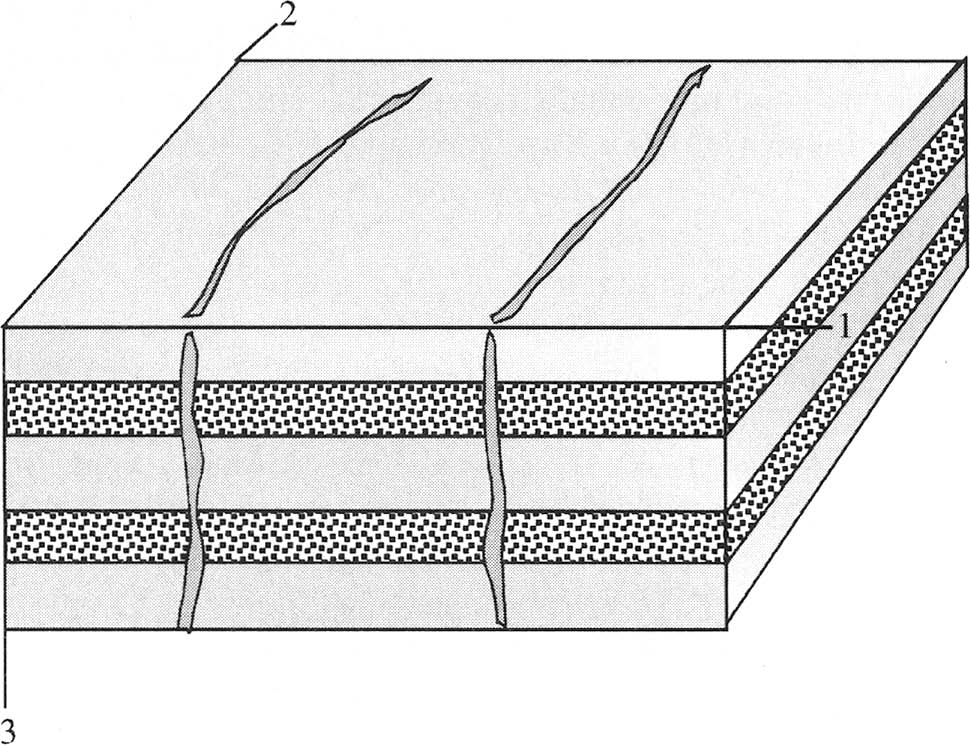 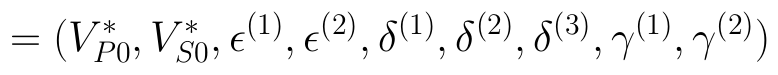 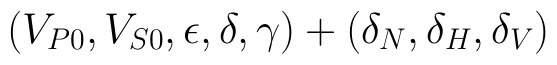 Yuriy Ivanov
Trondheim, 2015
30
Effective anisotropic media: VTI + ORT
Should we include fractures before or after averaging??
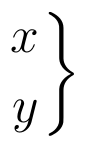 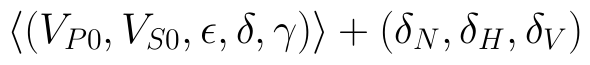 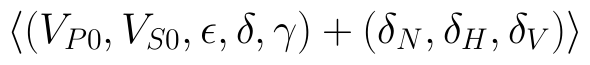 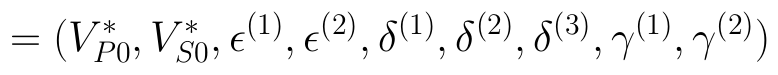 Yuriy Ivanov
Trondheim, 2015
31
Effective anisotropic media: VTI + ORT
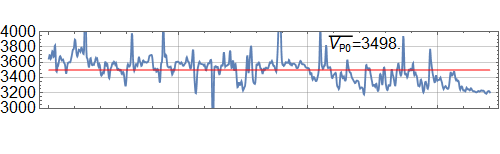 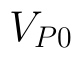 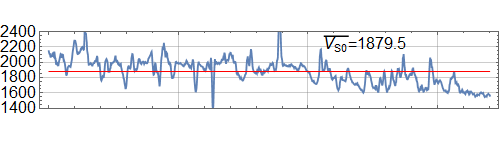 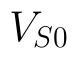 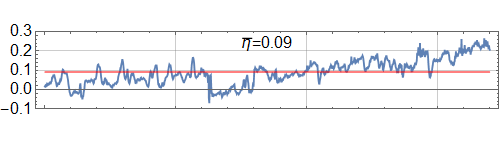 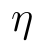 X
X + 150 m
Data courtesy – Statoil ASA
Yuriy Ivanov
Trondheim, 2015
32
Effective anisotropic media: VTI + ORT
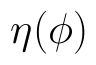 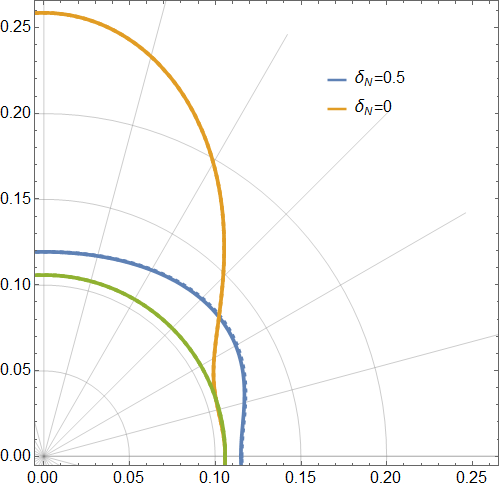 Following Bakulin et al. (2000):
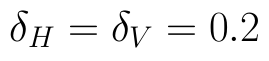 - wet
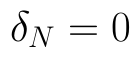 - dry
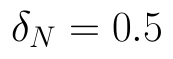 Yuriy Ivanov
Trondheim, 2015
33
Conclusions
Averaged media behavior is studied for different types of constituent media:
ORT-az + ORT
VTI + ORT (vertically fractured VTI)
Two approaches on approximation ORT-az + ORT composite with an effective ORT-az medium is shown
Linearized expressions for anisotropy parameters for VTI + ORT composite are derived
Demonstrated how fractures can be included in well-logging data
Yuriy Ivanov
Trondheim, 2015
34